Instruktion
Högerklicka på sidan för att byta layout.
Text och bild ska inte placeras utanför marginalen. Bocka i rutan Stödlinjer under fliken Visa för att se marginalerna (Alt+F9).
Foton, illustrationer och informationsgrafik hämtar du i Göteborgs Stads Mediabank.
När du byter färg på grafik, välj bland de markerade färgerna.
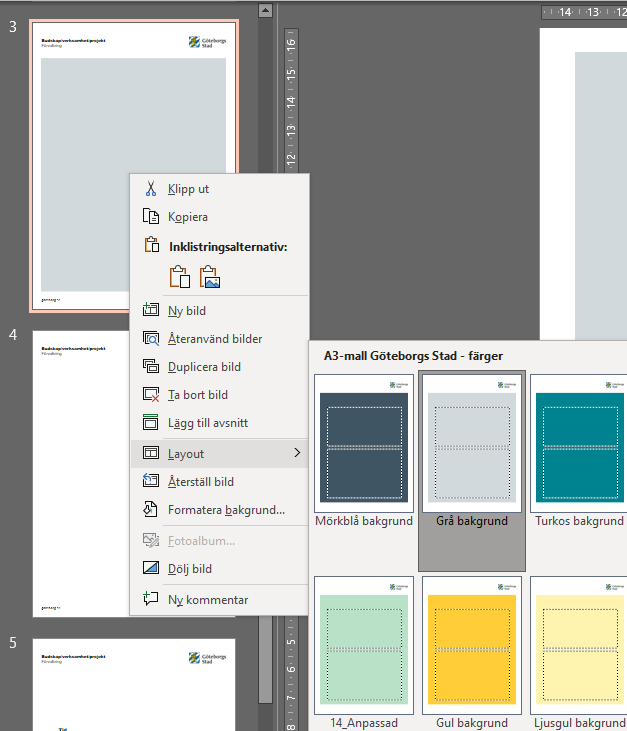 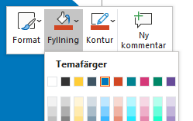 För att använda Göteborgs Stads ljusa färger på grafik. Markera objekt och ändra fyllningsfärg med pipetten på någon av färgerna nedan. Alla färger ligger även i bakgrundslagret nere till höger på alla sidor.
Tänk på!
Information om logotyp, färg, typsnitt och bild finns på Göteborgs Stads grafiska manual. 
Inspiration och exempel finns i Göteborgs Stads grafiska manual under avsnittet Tillämpning i trycksaker.
Dokument som publiceras i stadens kanaler ska vara tillgänglighetsanpassade. Mer information finns på Tillgänglighet i mallar.
Information om klarspråk, normkritik och tillgänglighet finns på Kommunikation i staden.
Budskap/verksamhet/projekt
Förvaltning
Rubrik
Text
goteborg.se
Budskap/verksamhet/projekt
Förvaltning
Plats för längre rubrik på flera rader
Text
goteborg.se
Budskap/verksamhet/projekt
Förvaltning
Plats för längre rubrik på flera rader
TidXXXXXXXXXXXXXXXXX
PlatsXXXXXXXXXXXXXXXXX
AnmälanXXXXXXXXXXXXXXXXX
goteborg.se
Budskap/verksamhet/projekt
Förvaltning
Rubrik rubrik rubrik rubrik
Text
goteborg.se
Budskap/verksamhet/projekt
Förvaltning
Plats för längre rubrik på flera rader
Text
goteborg.se
Budskap/verksamhet/projekt
Förvaltning
Öppettider
Sam verspero occatem poriore, quatest, qui invelen imodigent qui quae non nectem que am qui omni. Sam verspero occatem poriore, quatest, qui invelen imodigent qui quae non nectem que am qui omni.
Måndag XX–XX
Tisdag XX–XX
Onsdag XX–XX
Torsdag XX–XX
Fredag XX–XX
Kort budskap
Telefontider
Måndag–torsdag XX–XX
Fredag XX–XX

Telefon: XXX-XXX XX XX
E-post: verksamhet@forvaltning.goteborg.se
goteborg.se
Budskap/verksamhet/projekt
Förvaltning
Matsedel vecka XX
Tema
Måndag
Maträtt 1
Maträtt 2
Tisdag
Maträtt 1
Maträtt 2
Onsdag
Maträtt 1
Maträtt 2
Torsdag
Maträtt 1
Maträtt 2
Fredag
Maträtt 1
Maträtt 2
goteborg.se
Budskap/verksamhet/projekt
Förvaltning
Matsedel vecka XX–XX
Sam verspero occatem poriore, quatest, qui invelen imodigent qui quae non nectem que am qui omni. Sam verspero occatem poriore, quatest, qui invelen.
Vecka XX–XX: XX–XX månad
Mån	Maträtt 1
	Maträtt 2
Tis	Maträtt 1
	Maträtt 2
Ons	Maträtt 1
	Maträtt 2
Tors	Maträtt 1
	Maträtt 2
Fre	Maträtt 1
	Maträtt 2

Vecka XX–XX: XX–XX månad
Mån	Maträtt 1
	Maträtt 2
Tis	Maträtt 1
	Maträtt 2
Ons	Maträtt 1
	Maträtt 2
Tors	Maträtt 1
	Maträtt 2
Fre	Maträtt 1
	Maträtt 2
Vecka XX–XX: XX–XX månad
Mån	Maträtt 1
	Maträtt 2
Tis	Maträtt 1
	Maträtt 2
Ons	Maträtt 1
	Maträtt 2
Tors	Maträtt 1
	Maträtt 2
Fre	Maträtt 1
	Maträtt 2

Vecka XX–XX: XX–XX månad
Mån	Maträtt 1
	Maträtt 2
Tis	Maträtt 1
	Maträtt 2
Ons	Maträtt 1
	Maträtt 2
Tors	Maträtt 1
	Maträtt 2
Fre	Maträtt 1
	Maträtt 2
goteborg.se
Budskap/verksamhet/projekt
Förvaltning
Förbud mot xxxxxxxxxxx
Sam verspero occatem poriore, quatest, qui invelen imodigent qui quae non nectem que am qui omni. Sam verspero occatem poriore, quatest, qui invelen.
goteborg.se
Budskap/verksamhet/projekt
Förvaltning
Aktuell information
Rubrik kort aktuell information
Underrubrik
Sam verspero occatem poriore, quatest, qui invelen imodigent qui quae non nectem que am qui omni. Sam verspero occatem poriore, quatest.
Underrubrik
Lista
Lista
Lista
goteborg.se
Budskap/verksamhet/projekt
Förvaltning
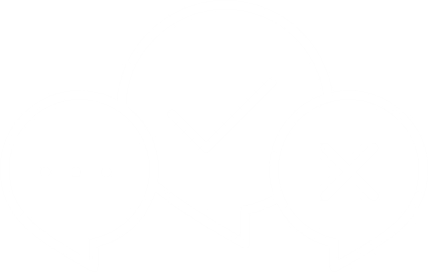 Tyck till omXxxxxxxxxxxxx
Ingress/Sam verspero occatem poriore, quatest, qui invelen imodigent qui quae non nectem que am qui omni. Sam verspero occatem poriore, quatest.
Brödtext/Sam este pellacepudis int, officia tiorit est lam, consequi dollectat pro everem reperio officto minulpa sum, inctiorit exerit occusae doluptatus di aligent omnimus, volorrum.
Skanna QR-koden verspero occatem poriore, quatest, qui invelen imodigent qui quae non nectem que am qui omni. Sam verspero occatem poriore, quatest.
goteborg.se
Budskap/verksamhet/projekt
Förvaltning
Tyck till omXxxxxxxxxxxxx
Ingress/Sam verspero occatem poriore, quatest, qui invelen imodigent qui quae non nectem que am qui omni. Sam verspero occatem poriore, quatest.
Brödtext/Sam este pellacepudis int, officia tiorit est lam, consequi dollectat pro everem reperio officto minulpa sum, inctiorit exerit occusae doluptatus di aligent omnimus, volorrum.
Skanna QR-koden verspero occatem poriore, quatest, qui invelen imodigent qui quae non nectem que am qui omni. Sam verspero occatem poriore, quatest.
goteborg.se
Instruktion
Denna mallsida används endast om Göteborgs Stad är huvudman tillsammans med andra avsändare. Det går även bra att skriva ut de andra avsändarna i text. Till exempel om det är många logotyper.
Instruktion
Denna mallsida används endast om Göteborgs Stad agerar tillsammans med likvärdiga avsändare.
Verksamhet/projekt
Informationsgrafik – kopiera och anpassa på din sida. Färger är endast exempel.Du hittar mer grafik i mediabanken eller den grafiska manualen.
Lorem ipsum dolor sit amet, consectetuer adipiscing elit,  diam nonummy.
Lorem ipsum dolor sit amet, consectetuer adipiscing  euismod.
Lorem ipsum dolor
Lorem ipsum dolor sit amet, consectetuer adipiscing elit,  diam nonummy nibh euismod tincidunt ut laoreet dolore magna aliquam erat volutpat.
Lorem ipsum dolor sit amet, consectetuer adipiscing elit,  diam nonummy nibh euismod tincidunt ut laoreet dolore magna aliquam erat volutpat.
Lorem ipsum dolor
5
Lorem ipsum dolor sit amet, conse tetuer adipiscing.
Lorem ipsum dolor sit amet, consecte tuer adipiscing elit.
5
Lorem ipsum dolor sit amet, conse tetuer adipiscing elit diam.
Lorem ipsum dolor
Informationsgrafik – kopiera och anpassa på din sida. Färger är endast exempel.Du hittar mer grafik i mediabanken eller den grafiska manualen.
5 %
25 %
En fjärdedel lorem ipsum dolor sit ame consectetuer.
Lorem ipsum
Lorem ipsum dolor sit amet.
Lorem ipsum dolor sit amet.
Lorem ipsum dolor sit amet, consectetuer adipiscing elit,  diam nonummy nibh euismod tincidunt ut laoreet dolore magna aliquam erat volutpat.
Exempel på informationsgrafik i alla tillgängliga kombination av komplementfärg och text
Xxxx
Xxxx
Xxxx
Xxxx
Xxxx
Xxxx
Xxxx
Xxxx
Xxxx
Xxxx
Xxxx
Xxxx
Xxxx
Xxxx
Xxxx
Xxxx
Xxxx
Xxxx
Xxxx
Xxxx
Xxxx
Xxxx
Xxxx
Xxxx
Xxxx
Xxxx
Xxxx
Xxxx